Metabolic Control AnalysisMCA
Tárnoki Tamara
Enzimek fiziológiai kontextusban
Az enzimológia történetének legnagyobb részében egy enzimmel foglalkoztak egy időben
Kevés figyelmet fordítottak az enzim fiziológiai szerepére
Azonosításizolálástisztítás= elválasztás az in vivo fiziológiai környezetétől
Közel minden vizsgálat a környezetéből kiszakítva történiknem kapunk teljes képet arról, hogy hogyan töltik be szerepüket az egyes enzimek a metabolikus utakon
Tévhit:Ahhoz, hogy megértsük a regulációját egy anyagcsereútnak, az egyetlen dolog amit tennünk kell az, hogy találjuk meg, azonosítsuk a reguláló lépést, rendszerint egy ilyent feltételezve, és tanulmányozzuk az összes kölcsönhatását az enzimnek, amely katalizálja azt.
Honnan tudhatjuk, hogy egy enzimre gyakorolt hatás meg fog jelenni az anyagcsereúton átfolyó metabolit fluxus megváltozásában?
Megoldás:
Mozduljunk el az egy időben egy enzimmel való törődéstől egy rendszerszerű tárgyalás felé, azaz azt vizsgáljuk, hogy a rendszer komponensei hogyan hatnak egymásra!
Tanulmányozzuk, hogy mi az összefüggés az anyagcsereút kinetikája és az abban működő komponens enzimek kinetikai viselkedése között.
Metabolit kontroll analízis- MCA
metabolikus rendszer analizáló rendszer
legegyszerűbb formájában az enzimek rendszerének  állandósult állapotaival  foglalkozik, amelyek egy sor metabolitot kötnek össze 
Metabolit rezervoár: koncentrációja állandó és független a rendszer enzimeitőlexternális
Rezervoár tartalmaz legalább egy forrást amelyből metabolitok folynak és legalább egy nyelőt, amelybe a metabolitok folynak
Fontos, hogy minden elemzésnél precízen állapítsuk meg, hogy mely metabolitok tekintendők belsőknek és melyek külsőknek
X: externális metabolit
S: internális metabolit
X0: forrás
X5: nyelő
Azt vizsgáljuk, hogy az E2 aktivitása hogyan függ a különböző metabolitokkal való kölcsönhatásoktól
Kontroll koefficiensek
A MCA célja az, hogy meghatározzuk, hogy egy metabolit utat felépítő enzim sor kinetikai viselkedése hogyan magyarázható az egyes külön enzimek tulajdonságainak fényében
Előző ábrán:
Állandó: rezervoárok (X0 és X5) koncentrációi, enzimek kinetikai tulajdonságai
Változhat: enzimek meghatározta sebességek (vi-k), az egyes internális koncentrációk
A rendszer egy állapot felé tart  pl.: ha S1 v1-gyel képződik, ugyanakkora v2-vel fog tovább alakulni
ha minden metabolit állandó állapotú, akkor az összes enzimes sebességnek azonosnak kell lennie J (FLUXUS)
ha a metabolit utak elágaznak, akkor komplexebb az összefüggés: minden elágazási pontba befutó fluxus=kimenő fluxus
enzimes sebességek lokális tulajdonságok, mert a rendszertől izolált enzimekre vonatkoznak
Ezzel szemben a fluxusok, metabolit koncentrációk és a kontroll koefficiensek rendszer jellemzők
Tegyük fel, hogy az externális p paraméterben valamilyen változás a lokális vi sebesség megváltozását eredményezi, amikor az enzim izolált, a kérdés az, hogy mi lesz a megfelelő változás a J-ben, amikor az enzimet a rendszerben bennlévőnek tekintjük? Ezt a i-edik fluxus kontroll koefficienst (1) a következő derivált hányadosok határozzák meg: 


Enzimkoncentráció változásának a fluxusra gyakorolt hatása (2):


Koncentráció kontroll koefficiens az a megfelelő mennyiség, amely definiálja a metabolit koncentrációkra gyakorolt hatást (3):
Összegzési szabályok
A kontrol koefficiensek alapvető tulajdonságait két összegzési szabályban foglalhatjuk össze:

fluxus kontroll koefficiensek összegzése (4):


koncentráció kontrol koefficiensek összegzése (5): 



Ezekben n a rendszer enzimeinek a száma és sj valamely belső metabolit koncentrációja. Ha a metabolit út elágazó, akkor egynél több fluxus van és a (4) érvényes ezek mindegyikére külön-külön.
A (4)egyenlet lényege az, hogy egy metabolit út fluxus kontrollja megoszlik a rendszer összes enzime között. Ha valamennyi fluxus kontroll koefficiens pozitív, ez a kontroll megoszlás teljesen nyilvánvaló: egy enzimé sem lehet 1-nél nagyobb és ha valamelyiké megközelíti az egyet, a többinek szükségképpen kisebbeknek kell lennie. 
Elágazó reakcióutaknál ez a megoszlás nem annyira világos mivel a fluxus kontrol koefficiensek sokszor negatívak  és  ugyancsak lehetnek nagyobbak is mint egy. 

Általánosítás
minden enzim pozitív fluxus kontroll koefficienssel rendelkezik a saját maga által katalizált reakció fluxusára; 
numerikusan szignifikáns negatív fluxus kontroll koefficiensek nem igazán gyakoriak, főleg elágazások esetében közvetlenül az elágazási pont után  jelentkeznek.
Ha tehát ezek igazak, akkor ez azt jelenti, hogy egy lineáris út fluxus kontrol koefficienseinek  összege körülbelül 1, még akkor is, ha az adott reakcióút a tanulmányozott teljes rendszernek  csak egy része.
Elaszticitás
A metabolit enzimre gyakorolt hatásának mértékét az elaszticitási együtthatóval fejezhetjük ki (6):





ami az a és p metabolitok közötti reverzibilis átalakulásra vonatkozik és jelen van egy kompetitív inhibítor is i koncentrációban és amelynek az inhibítor állandója Ki.
A közönséges kinetikai egyenletek, mint amilyen az (6), bizonyosan meg tudják válaszolni a kérdést, hogy a sebesség hogyan reagál egy kicsiny koncentrációváltozásra, de ezt (nem megfelelő)  indirekt módon teszik. A (6) egyenlet  parciális deriválása viszont a következő kifejezést adja (7):



                          

                    Alakítsuk át a/v-val való szorzással:
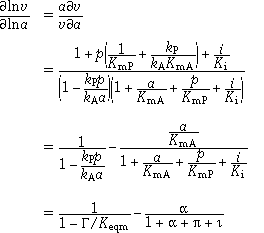 (8)

(Amelyben Γ = p/a tömeghatás tört, és   α = a/KmA,     π = p/KmP  és  ι = i/Ki  a megfelelő Michaelis illetve inhibíciós állandók által skálázott koncentrációk)
Ez az egyenlet bonyolultnak tűnhet, de átrendezés után, abban a formában, amely két tag különbségét mutatja, könnyen értelmezhető: az első tag méri a “nem egyensúlyiságot”, azaz a rendszernek a távolságát az egyensúlytól. A második pedig méri az enzimnek a telítettségét a vizsgált reaktánssal. 
Elaszticitás (9):
Konnektivitás tulajdonságai
Tehát (n-1)+1=n db egyenletet szolgáltat az n+n(n-1)=n2 db ismeretlenünk.
Ha ezek alapján ki akarjuk számolni az összes ismeretlent további n(n-1) egyenletre van szükségünk.
Ezek pedig a konnektivitási tulajdonságokból fognak adódni.
Adott egy enzim koncentrációja (ei ) és a metabolité (sj); változzanak ezek egyidejűleg dei és dsj mértékben úgy, hogy ne okozzanak változást a vi sebességben (annak a reakciónak a sebessége, melyet az ei katalizál), ekkor (10):

                                                          tehát
Hasonló egyenlet írható fel i minden értékére, így könnyen ki tudjuk számítani azt a kis változást, amit az összes enzim koncentrációjában meg kell tenni, hogy egy adott változás következzék be egy kiválasztott metabolit koncentrációjában, miközben minden más koncentráció és fluxus változatlan marad. 
Ha nincs változás a fluxusban (11): 


És behelyettesítve (10)-t minden i-re ebbe az egyenletbe, valamint elhagyva a dsj /sj faktorokat az összes tagból, a következőt kapjuk (12): 



Ez az összefüggés fejezi ki a konnektivitási tulajdonságot a fluxus kontrol koefficiensek és az elaszticitások között.
Válasz koefficiens
Egy (Z) külső effektor csak úgy tud hatni a rendszerre, ha hat a rendszer egy vagy több enzimére is. Tehát legalább egy nem zérus elaszticitással kell rendelkeznie, amit pontosan ugyanúgy írhatunk fel mint azt a metabolitok esetében tettük (13): 


De hogyan írjuk le Z hatását a rendszerre?
A Z bármilyen hatása a rendszerre ellensúlyozható egy enzim koncentráció megváltozással, ami ugyanolyan mértékű hatást okoz mint a Z. Így felírhatjuk ezt a zérus változást két hatás összegeként (14):
És a megfelelő zérus fluxus változást is így írhatjuk fel (15):


Elosztva a két egyenletet egymással, megkapjuk megosztott válasz fogalmát, illetve azt az összefüggést, amely kifejezi azt a tényt, hogy a válasz koefficiens az enzim effektora elaszticitásának és az enzim kontrol koefficiensének a szorzata (16):


Bár itt a fluxusokra gyakorolt hatást írtuk le, de ugyanígy  bármilyen rendszer változó lehet, így  a (16) egyenlet nemcsak bármelyik fluxusra de bármelyik koncentrációra is felírható.
Vizsga kérdések:
1)Miért baj, ha az enzimet a környezetéből kiszakítva vizsgáljuk?
2)Mi az MCA és mivel foglalkozik?
3)Mi a Controll Coeficiensek célja?
4)Mi az elaszticitás, mit mérünk vele?
5)Hogyan lehet leírni egy külső effektor hatását a rendszerre?